AL-FARABI KAZAKH NATIONAL UNIVERSITY
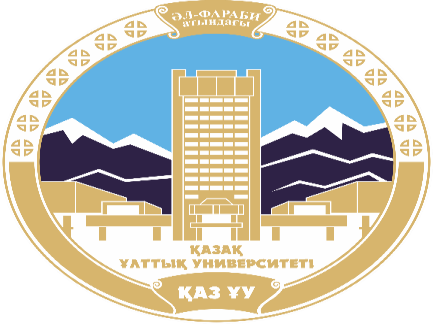 Department of political science and political technologies
Globalization and Development of the Modern World
Abzhapparova A.A.
Senior lecturer
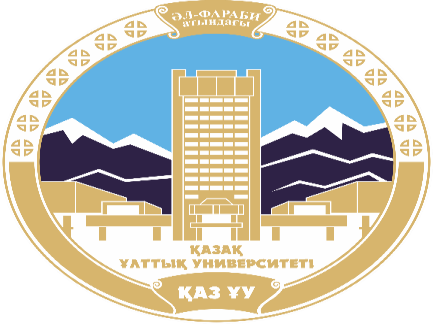 Globalization and Development of the Modern World
Lecture 4
Economic, Political and Socio-cultural globalization
Lecture plan:
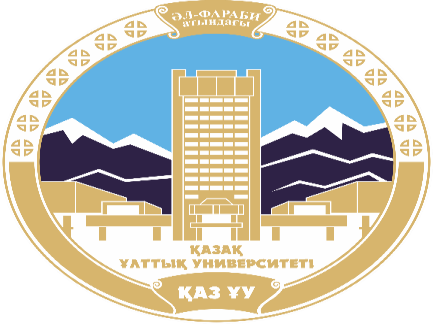 Economic Dimensions of Globalization 
Social Dimensions of Globalization
Cultural Dimensions of Globalization 
Political Dimensions of Globalization
The purpose of studying the topic :
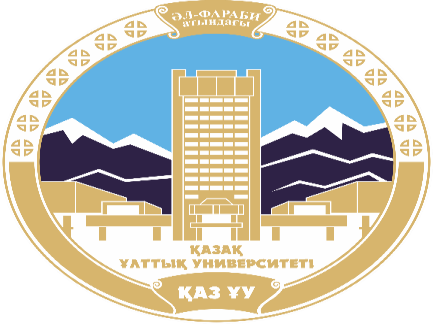 To learn: 
the main characteristics of economical, social, cultural and political globalization;
the pros and cons of economical, social, cultural and political globalization.
Economic Dimensions of Globalization
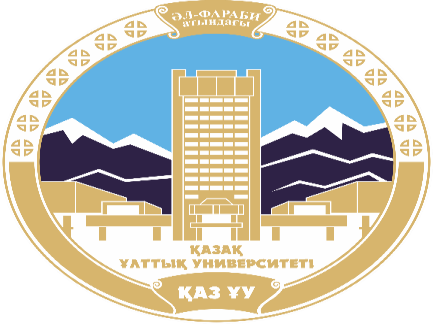 Economic globalization is one of the most frequently used in discussions of development, trade, and IPE. 
It is a process by which the economies of the world become increasingly integrated, leading to global economy and, increasingly, global economic policymaking, for example, through international agencies such as WTO, IMF, and WB.
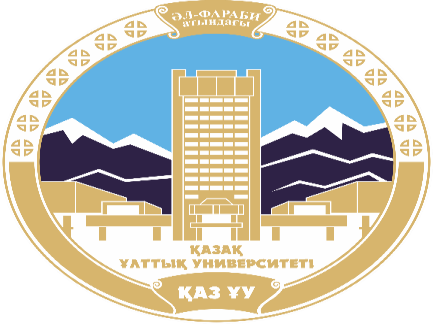 Economic Dimensions of Globalization
According to the Professor of Economics at Jawaharlal Nehru University Deepak Nayyar:
“Globalization is expansion of economic activities across the boundaries of nation states”.
Globalization is marked with increasing economic integration and growing economic interdependence between countries of the world. There is an increased crossborder movement of goods, technology, people, information etc.
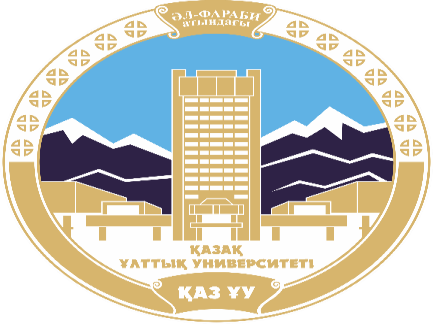 Economic Dimensions of Globalization
Economic globalization echoes the views of neoliberal and neoclassicist thinkers in which states lose prominence and the world becomes a single global market of individual consumers. 
These consumers are characterized by their material and economic self-interest – rather than cultural, civic or other forms of identity. The expansion and dominance of global companies and brands is another key feature. 
These corporations contribute to deepen global interconnectedness not only by uniformly shaping consumption patterns across societies, but by binding economies together through complex supply chains, trade networks, flows of capital and manpower.
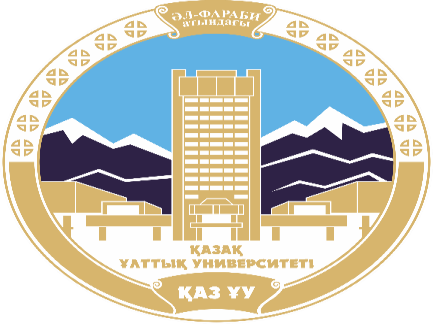 Pros of economic globalization:
Cheaper prices for products and services (more optimized supply chains)
Better availability of products and services
Easier access to capital and commodities
Increased competition
Producers and retailers can diversify their markets and contribute to economic growth
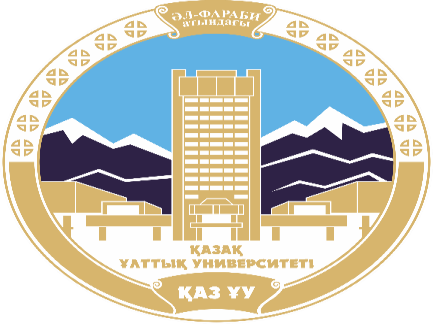 Cons of economic globalization:
Some countries struggle to compete
Extractive behavior of some foreign companies and investors in resource-rich countries preventing economic diversification
Strong bargaining power of multinational companies vis-à-vis local governments
“Contagion effect” is more likely in times of crises
Problems of “social dumping”
Socio-cultural Dimensions of Globalization
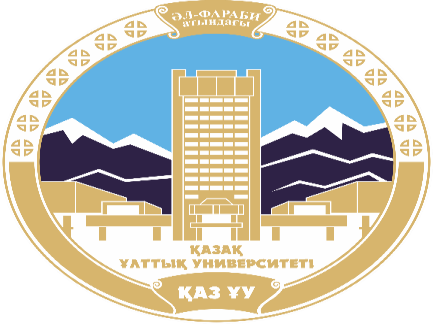 Social globalization means processes whereby many social relations become relatively delinked from territorial geography, so that human lives are increasingly played out in the world as a single place. 
Cultural globalization refers to an emerging “global culture”, in which people more often consume similar goods and services across countries and use of common language. 
Examples: Coco-Cola, Mc Donald and use of English.
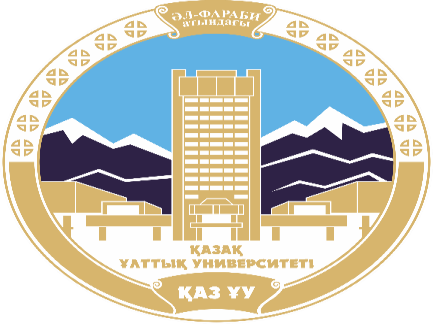 Social globalization
The social dimension of globalization refers to the impact of globalization on the life and work of people, families and societies. 
There are more social aspects for globalization beyond the employment, working dimensions, income, social protection etc. the idea of social justice is been now been a distant dream to be accomplished. 
The increased political and economic movement of globalization has left the major aspect of society, i.e. people. The idea of social justice aims at creating a society based on the idea of equality and solidarity, the values of human rights, the dignity of every human being.
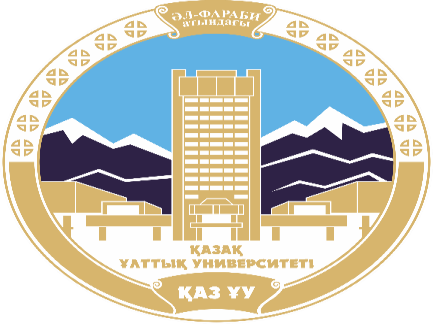 Social globalization
When we talk about the gender aspect with reference to globalization, we can see increased participation of women in all fields of life. 
But evidences prove that women still work more as a casual labor. Though globalization has expanded women’s access to employment it has not done much considerable to reduce the gender inequality. 
Also, due to the influence of media and other socio-political- cultural aspects, the crimes against women have increased considerably
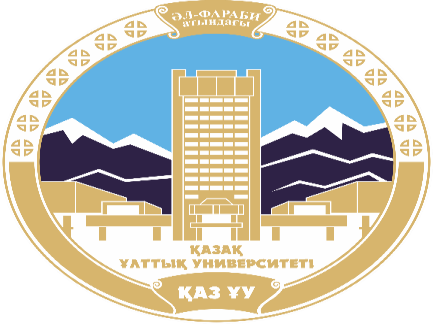 Cultural globalization
It refers to the process of transmission of values, ideas, cultural and artistic expressions. In the era of the Internet and fast communications people can interact more easily with each other. Multiculturalism and cosmopolitanism are to some extent manifestations of cultural globalization. Communities are less insulated than ever in history, even those who cannot travel can have today a good understanding of other cultures and meet virtually people from other parts of the world. People change their views and lifestyle influenced by global cultural and consumption trends.
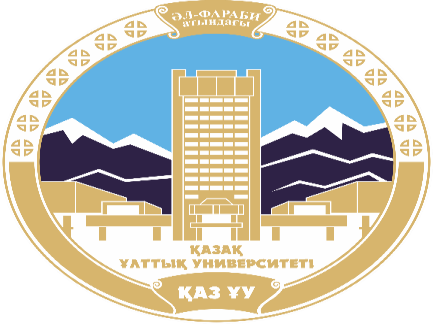 Pros of cultural  globalization:
Access to new cultural products (art, entertainment, education) 
Better understanding of foreign values and attitudes. Less stereotyping and fewer misconceptions about other people and cultures
Instant access to information from anywhere in the world
Capacity to communicate and defend one’s values and ideals globally
Customisation or adaptation of global cultural trends to local environment (“mestisage”)
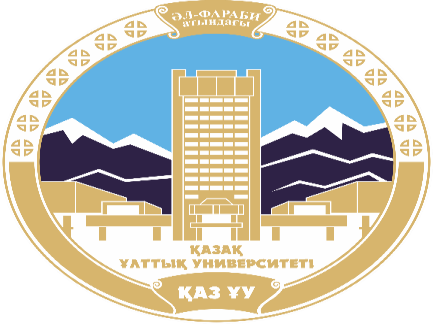 Cons of cultural globalization:
Spread of commodity-based consumer culture    
Dangers of cultural homogenization
Westernization, cultural imperialism or cultural colonialism
Some small cultures may lose their distinct features
Dangerous or violent ideals can also spread faster (note the international character of the terror group IS)
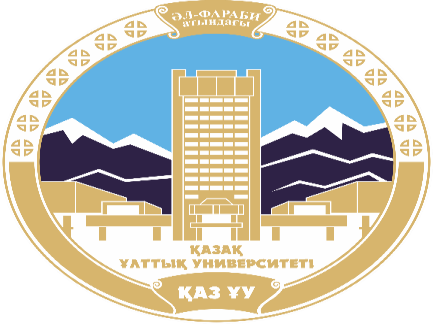 Political Dimensions of Globalization
In political studies globalization ideas have been significant in thinking about ideology and in political behaviour in terms of issue areas such as ecopolitics and human rights. 
In terms of the environment and human rights clear evidence of the need for global codes of conduct. 
In terms of ideology writers like Hungtington and Fukuyama have pointed to the globalization of liberalism following the end of the Cold War.
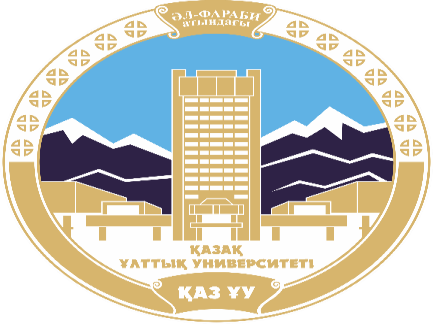 Political Dimensions of Globalization
The political dimension is a newer feature of the globalization debate, as over the last 30 years there has been a rise in the influence and power of international and regional institutions such as the European Union (EU), Organization for Economic Cooperation and Development (OECD), the United Nations (UN), the World Trade Organization (WTO), MERCOSUR in South America, and the Association for Southeast Asian Nations (ASEAN). These international and supranational actors increasingly shape domestic politics.
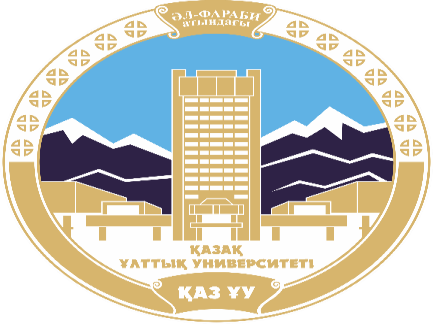 Political Dimensions of Globalization
Democracy is seen as the ultimate form of political stability by the world. This can be linked to the western intellectual propaganda where they highlighted the enlightenment values of freedom, liberty, tolerance etc. 
Under the pretext of establishing democracy in those countries where there was autocratic rule for years, United States intervened in many Middle East Asian countries recently. The whole idea was on extracting oil mines for which they took the economic, political, social and cultural control of these oil rich countries. This can be seen as a gradual movement to ‘World Government’.
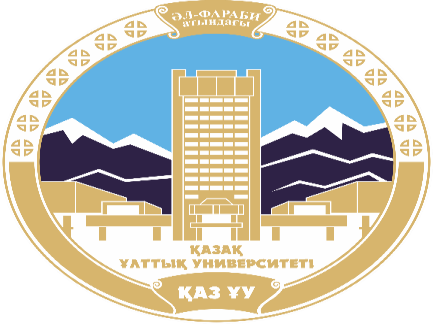 Political Dimensions of Globalization
The rise of global civil society is one of the major contributions of globalization. The multivariate groups make up civil society which often protests against capitalism. This shows the existence of a social sphere above and beyond national, regional or local societies.
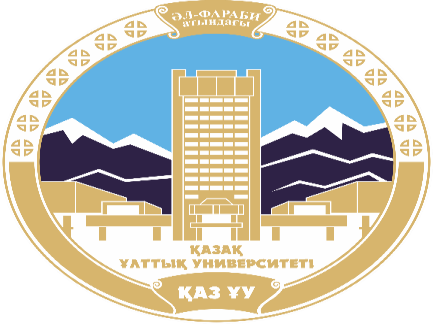 Pros of political globalization:
Access to international aid and financial support
It contributes to world peace. It reduces risk of invasions, more checks on big powers and limitation on nationalism
International organizations are often committed to spread values like freedom and to fight abuses within countries
Smaller countries can work together and gain more influence internationally
Governments can learn from each other
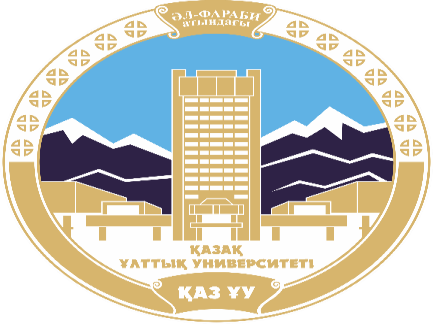 Cons of political globalization:
State sovereignty is reduced
The functioning of international and supranational organizations is often not “democratic” in terms of representation and accountability
Big countries can shape decisions in supranational organizations
Sometimes countries can veto decisions and slow down decision making processes
Coordination is difficult and expensive
Materials used in the lecture :1. С.Л. Удовик. Глобализация: семиотические подходы–М.: “Реф л-бук”, К.: “Ваклер”, 2001. – 480 с.2. Глобализация и интеграционные процессы в Азиатско-Тихоокеанском регионе (правовое и экономическое исследование). - М.: ИНФРА-М, 2016. - 332 c.3. Andrew Heywood. Global Politics. Macmillan International Higher Education, 2017 – 616 p. 4. Sheffield Jim, Korotaev Andrey, Grinin Leonid. Globalization: Yesterday, Today, and Tomorrow. Emergent Publication, 2013. — 444 p.5. Gills, B. K., and Thompson, W. R. (eds.) 2006. Globalization and Global History. London: Routledge.
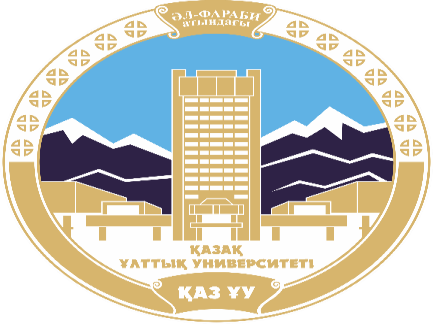